DESTEK DOSYALARI ÖZET GENEL SUNUMU, 2018
İTKİB  DEVLET YARDIMLARI ŞUBESİ
İnceleme Yapılan Tebliğler
Kasım 2018
İTKİB, DEVLET YARDIMLARI ŞUBESİ
2
DEVLET YARDIMLARI ŞUBESİ
Kasım 2018
İTKİB, DEVLET YARDIMLARI ŞUBESİ
3
2018, Tahakkuk Tebliğ Dağılım %
Kasım 2018
İTKİB, DEVLET YARDIMLARI ŞUBESİ
4
SON 3 YIL TAHAKKUKLAR
Kasım 2018
İTKİB, DEVLET YARDIMLARI ŞUBESİ
5
GELEN DOSYALAR, 2015-2017
Kasım 2018
İTKİB, DEVLET YARDIMLARI ŞUBESİ
6
SONUÇLANDIRILAN DOSYALAR, 2015-2017
Kasım 2018
İTKİB, DEVLET YARDIMLARI ŞUBESİ
7
BEKLEYEN DOSYA STOĞU, 2015-2017
Kasım 2018
İTKİB, DEVLET YARDIMLARI ŞUBESİ
8
İNCELEME SÜRESİ; 2017
Kasım 2018
İTKİB, DEVLET YARDIMLARI ŞUBESİ
9
2018 İNCELEME SÜRESİ; E-imza/KEP
Nisan 2018’de e-imza/KEP zorunluluğu yürürlüğe girmiştir. Bu sebeple inceleme süresinde önemli bir bozulma ortaya çıkmıştır. Bunun başlıca sebepleri: 
 Firmalar, e-imza atmakta ve KEP’ten göndermekte çok zorlandı. Bakanlıkça belirli bir alt yapı kurulmadı. Birlikler kendi sistemlerini geliştirmeye çalıştı. 
 DevYar ve BİM Şubemiz sürecin başından itibaren firmaların sorunlarıyla birebir uğraşıp önemli bir mesai harcadı.
 Firmalara E-imza/Kep konularında sunumlar/eğitimler verildi. 
 Uygulamadaki sorunlar Bakanlığa yazıldı ( Mayıs 2018 ), Ancak Ağustos ayındaki cevabi talimat sonrası yeni usulde başvurular incelenmeye başlandı.
 Ağustos’ta Fuarlar, Eylül’de Tasarımlar incelendi. Ekim-Kasımda Kira dosyaları incelenmekte. 
 Tasarım Tebliği kapsamındaki firmaların geometrik artışı iş yükünü her geçen gün arttırmakta.
Kasım 2018
İTKİB, DEVLET YARDIMLARI ŞUBESİ
10
TASARIM TEBLİĞİ
GENEL BAKIŞ
KAPSAMDAKİ FİRMA SAYILARI
Kasım 2018
İTKİB, DEVLET YARDIMLARI ŞUBESİ
12
TASARIM, KAPSAMA ALINAN FİRMALAR
Kasım 2018
İTKİB, DEVLET YARDIMLARI ŞUBESİ
13
TASARIM TEBLİĞİ 3 AŞAMA
Kasım 2018
İTKİB, DEVLET YARDIMLARI ŞUBESİ
14
Tasarım Tebliği Aşamaları
1- Projeye Kabul Aşaması:
 “Tasarım ve Ürün Geliştirme Projesi”nin 3 yıllık bir projeksiyonla, yıllık ve alt kalemler bazında tahmini bütçeleriyle oluşturulması
 Hazırlanan “Proje”nin Ticaret Bakanlığına sunulması
 Ticaret Bakanlığı’nca yapılan değerlendirme sonucunda kabul ya da ret kararının verilmesi
Kasım 2018
İTKİB, DEVLET YARDIMLARI ŞUBESİ
15
Tasarım Tebliği Aşamaları
2- Destek İnceleme ve Ödeme Aşaması
 Kapsama alınan firmaların, kapsam tarihi itibariyle yaptıkları tüm harcamaların ilgili bilgi belgelerle hazırlanması
 Harcama Belgelerini içeren “Aylık Harcama Raporları” ile Devlet Yardımları Şubesine başvurunun yapılması
 Başvuruların incelenip sonuçlandırılarak TCMB’na ödeme emrinin verilmesi

3- İzleme ve Değerlendirme
 Her yıl Ticaret Bakanlığı’nca yerinde inceleme yapılır,
 Firmanın Proje kapsamında desteklenmesinin devam edip etmeyeceği kararı verilir
 Sadece Tasarım Departmanı için olan harcamalar desteklenir. Tasarım Departmanı haricindeki harcamalar desteklenmez, aksi durumda müeyyide uygulanır.
Kasım 2018
İTKİB, DEVLET YARDIMLARI ŞUBESİ
16
İNCELEMEÖDEME İŞLEMLERİ
Kasım 2018
İTKİB, DEVLET YARDIMLARI ŞUBESİ
17
Dosya Aşamaları
Kasım 2018
İTKİB, DEVLET YARDIMLARI ŞUBESİ
18
TASARIM HAKEDİŞLERİ
TL
İTKİB, DEVLET YARDIMLARI ŞUBESİ
Kasım 2018
19
DESTEK TÜRLERİ HAKEDİŞ DAĞILIMI, %
Kasım 2018
İTKİB, DEVLET YARDIMLARI ŞUBESİ
20
ŞUBE İŞLEYİŞİMİZ
Kasım 2018
İTKİB, DEVLET YARDIMLARI ŞUBESİ
21
Online Sorgulamahttp://online.itkib.org.tr/basvurusorgula/
Kasım 2018
İTKİB, DEVLET YARDIMLARI ŞUBESİ
22
Sms ve E-posta ile Bildirim
Son olarak sisteme entegre edilen özellik ile
 “dosya durum aşamalarında 
bir değişiklik olması halinde 
tüm firmalarımızın e-posta adreslerine durum değişikliği bilgisi otomatik olarak gönderilmektedir.

İlaveten, her hafta tahakkuk işlemi tamamlanan firmalara;
sms ile dosya ve hakediş tutarları hakkında bilgi mesajları gönderilmektedir.
Kasım 2018
İTKİB, DEVLET YARDIMLARI ŞUBESİ
23
Öncelikli Dosyalar
Fuar Desteklerinde uygulandığı gibi;
diğer tüm destek başvuru dosyalarının kabulünde 
belirli bir standart düzen getirilerek, 
evrak eksiği olmayan, 
tam başvurular 
öncelikli olarak işleme alınmaktadır.
Kasım 2018
İTKİB, DEVLET YARDIMLARI ŞUBESİ
24
E-imza/KEP Zorunluluğu ve Dosya Durumu
Karşılaştığımız Sorunlar:
 Başvuruların kabul, doğrulama ve değerlendirmeleri için beklediğimiz talimatlar Ağustos 2018’de gelmiştir. 
 1 Ağustos 2018 itibariyle yeni usuldeki başvurular; 
Kep’le gelen başvuru : 1.982 
Geçersizler, Retler:     : 1.555 ( % 78 ), Geçerliler : 427 ( % 22 )   
 İnceleme başladıktan sonra firmalara geri dönüşler sonrası 17 Eylül itibariyle:
Kep’le gelen başvuru : 3.785 ( 307 mükerrer hariç ) 
Geçersizler, Retler:     : 1.368 ( % 36), Geçerliler : 2.417 ( % 64)
 2018 Ağustos ayı Fuar dosyaları, Eylül-Ekim ayında Tasarım dosyaları incelemeye alındı.
 Kasım-Aralık aylarında Kira dosyaları inceleniyor
Kasım 2018
İTKİB, DEVLET YARDIMLARI ŞUBESİ
25
Devlet Yardımları Şubesi
2017 yılında; 
 5.000 den fazla dosya sonuçlandırdı
 130 milyon TL’den fazla destek ödemesi gerçekleştirdi

2016-2017-2018
 Gelen dosya sayısı artıyor ( +%30, +%47-87 )
 Sonuçlandırılan dosya sayısı artıyor ( +%45, ?  )
 İnceleme bekleyen dosya sayısı (stok) azalıyor ( -%35, + ? )
 İnceleme süresi kısalıyor ( -%75, +? ) 

 E-imza Kep zorunluluğu ile iyileşme hızı 2018 yılında azalmakta 
 2018 sonu itibariyle 200 milyon TL’ye ulaşmayı hedefliyoruz.
İTKİB, DEVLET YARDIMLARI ŞUBESİ
Kasım 2018
26
SEMİNER PROGRAMI
Tasarım Desteği Mevzuat Genel Sunumu
Gerekli Belgeler ve önemli hususlar
Başvurular, Aylık Harcama Raporu ve Dosya Düzeni 
E-imza/KEP zorunluluğu, Üyelerimiz için satın alınan Kepport Hizmeti
Soru - Cevap
Kasım 2018
İTKİB, DEVLET YARDIMLARI ŞUBESİ
27
İRTİBAT
Devlet Yardımları Şubesi
İstanbul Tekstil ve Konfeksiyon İhracatçı Birlikleri Genel Sekreterliği

Tel          : +90 212 454 02 00 
Faks       : +90 212 454 02 01  
E-posta  : devyardim@itkib.org.tr  
Web        : www.itkib.org.tr
Adres     : İTKİB – Dış Ticaret Kompleksi Çobançeşme Mevkii Sanayi Cad. Dış Ticaret Kompleksi B Blok 6. Kat Yenibosna / Bahçelievler 34196 İSTANBUL
Kasım 2018
İTKİB, DEVLET YARDIMLARI ŞUBESİ
28
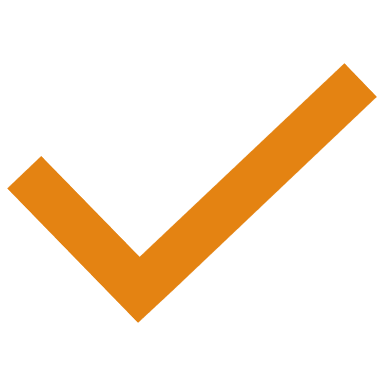 SORU_CEVAP ?TEŞEKKÜRLER
İTKİB, DEVLET YARDIMLARI ŞUBESİ
Kasım 2018
29